Jermyn Borough 	Council Meeting
11/18/21
Meeting Agenda
November 18, 2021
CALL TO ORDER
PLEDGE OF ALLEGIANCE
ROLL CALL
PREVIOUS MEETING MINUTES(10/21/21)
TREASURER REPORT/BILLS PAYABLE
CORRESPONDENCE
PUBLIC COMMENT
PROFESSIONAL REPORTS
COMMITTEE REPORTS
CYBER INSURANCE
COUNTY REINVEST GRANT RESOLUTION
LSA GRANT RESOLUTION
RIGHT TO KNOW OFFICER
CIVIL SERVICE
2022 BUDGET
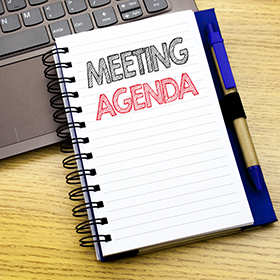 Treasurer’s report
11/18/21
ASSETS
Checking/Savings

Capital Reserve - DPW 				     10,725.40
Capital Reserve - Police 					4,516.82
Crime Watch Fund 						   222.69
General Fund - Community 			   101,610.35
General Fund - FNB 						4,295.02
Holiday Lights Fund 						   940.14
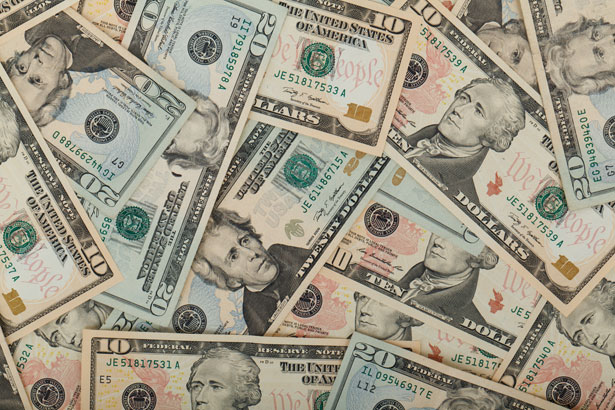 Treasurer’s report
Investment - General Fund 				1,001.58
Investment - Liquid Fuels 				     33,815.77
Investment - Paving Fund 					1,011.94
Investment - Recycling 					5,003.67
Investment - Refuse 						2,600.35
Liquid Fuels - FNB 					     25,366.57
Petty Cash 								   231.00
Recreations Fund 					     15,939.25
Recycling - Community 					8,673.76
Refuse Checking - FNB 				     66,851.83

Total Checking/Savings 				   282,806.14
Treasurer’s report
200000 · Accounts Payable 		52,797.84
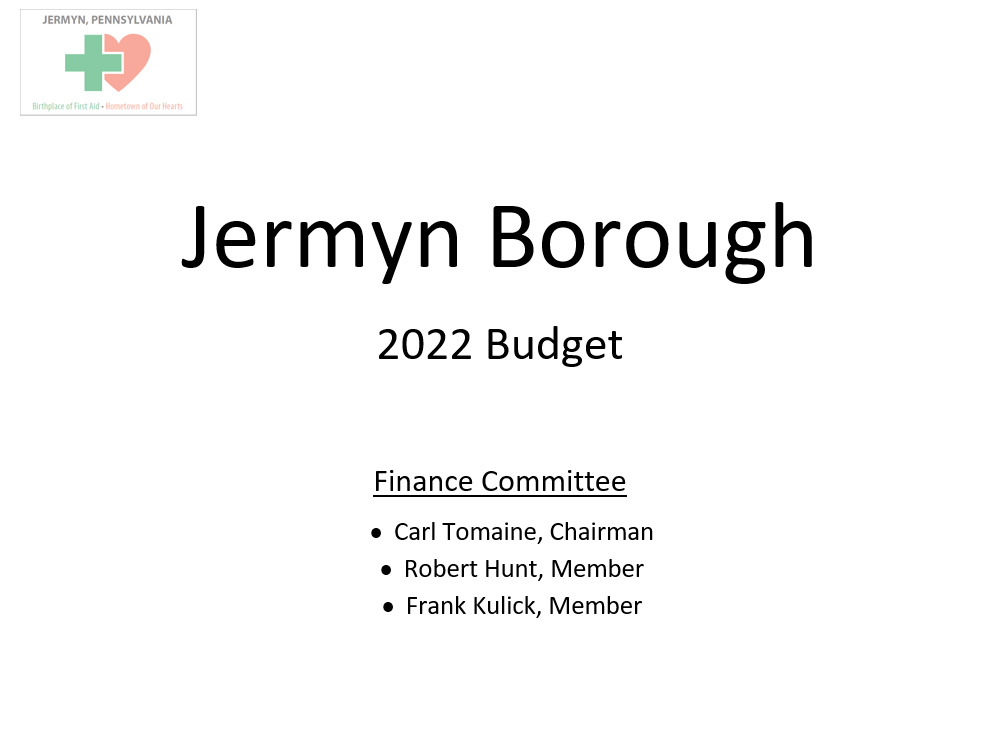 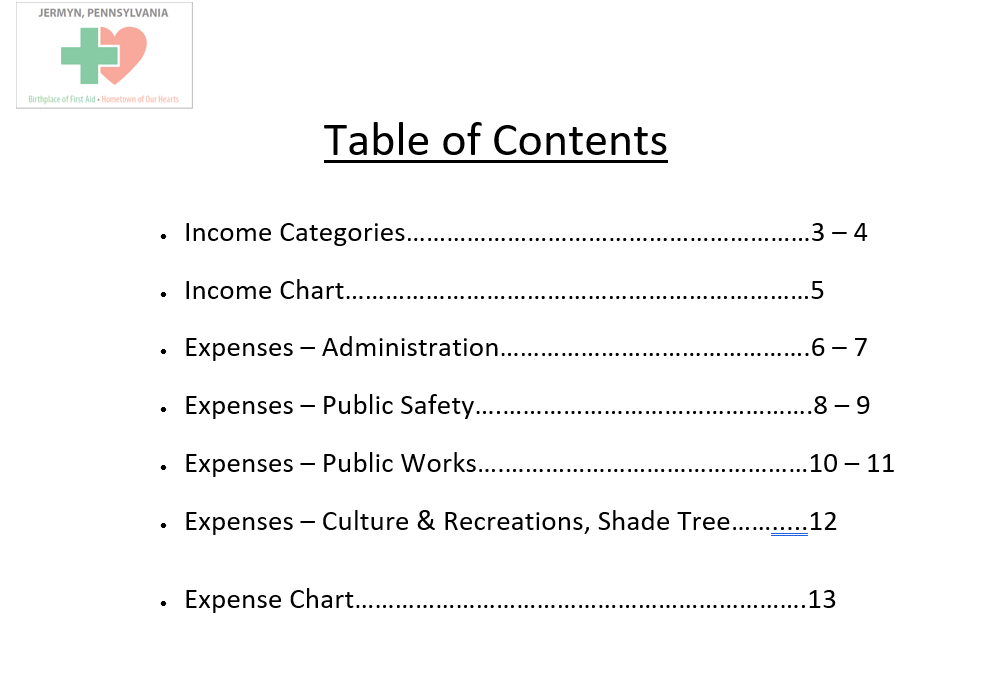 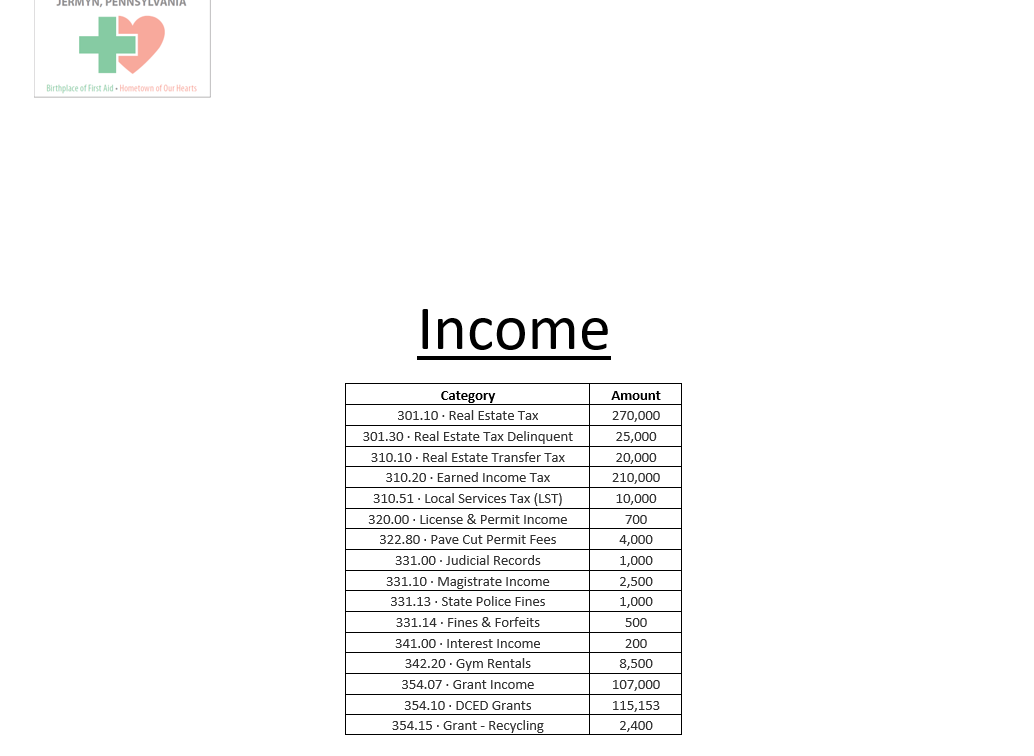 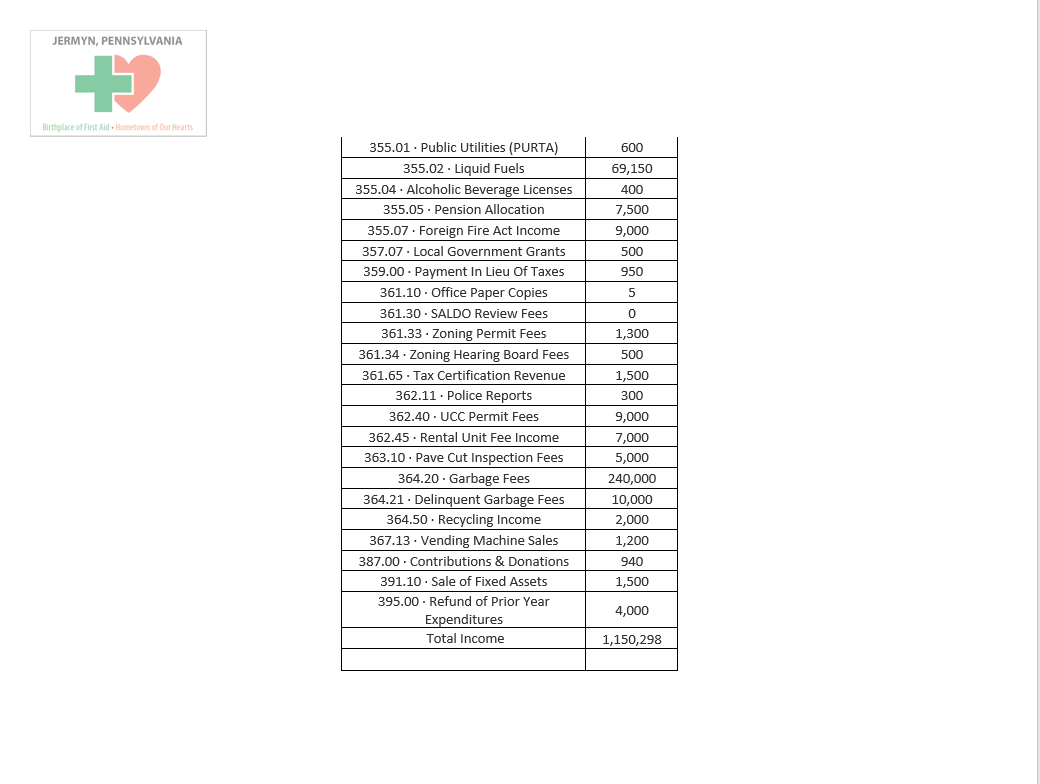 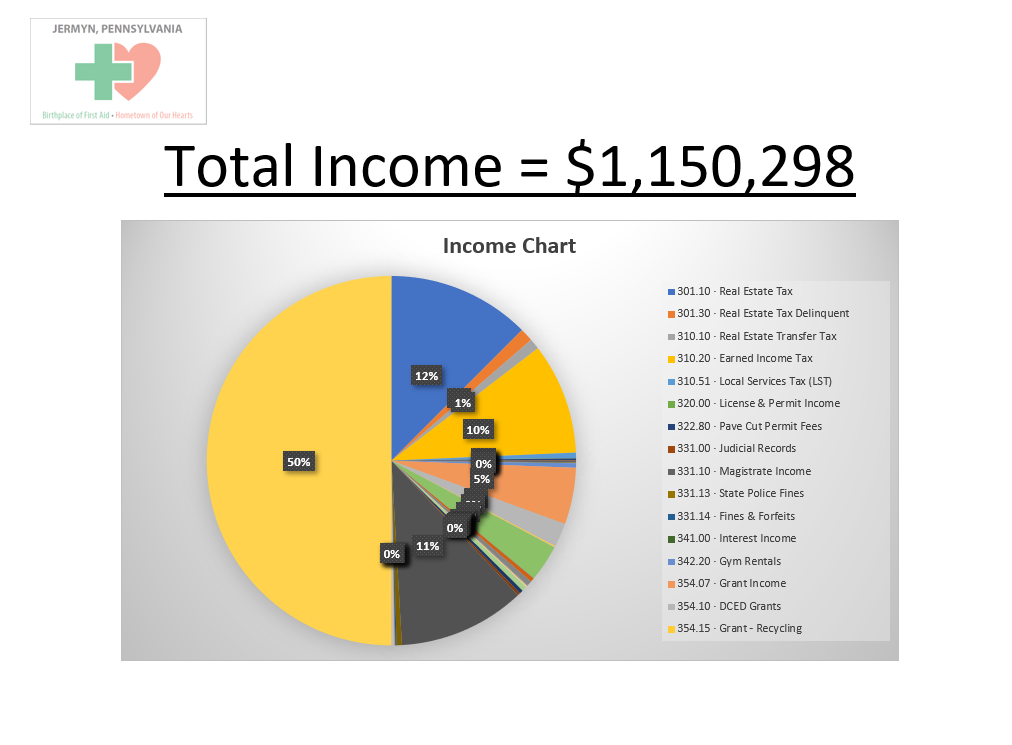 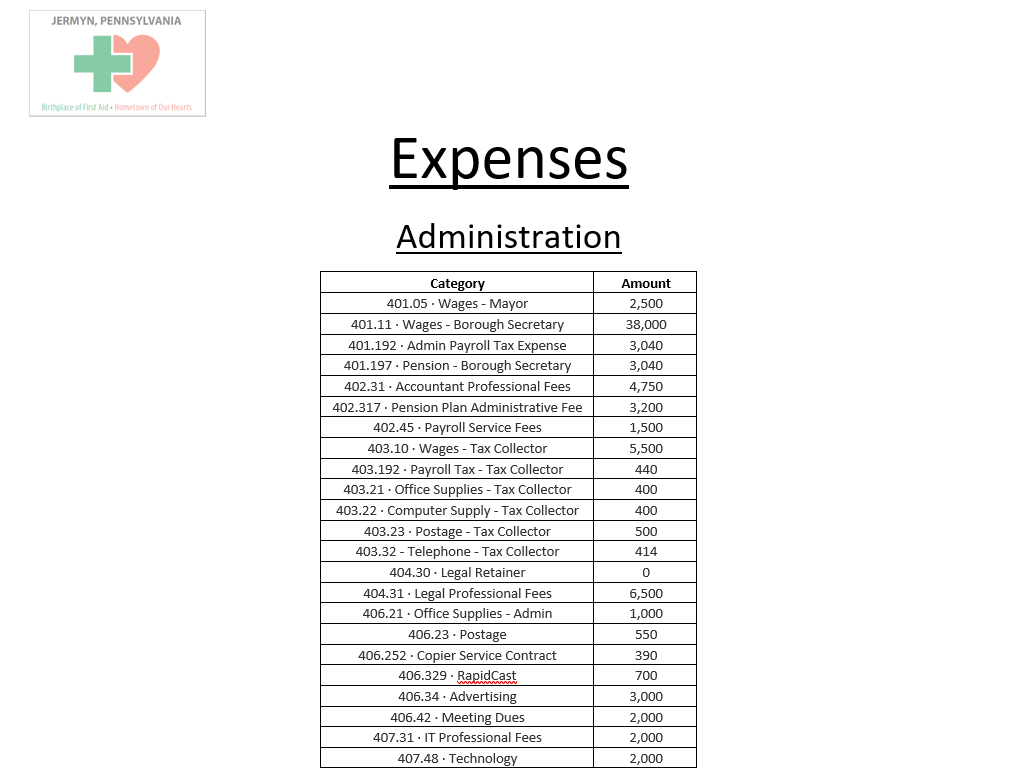 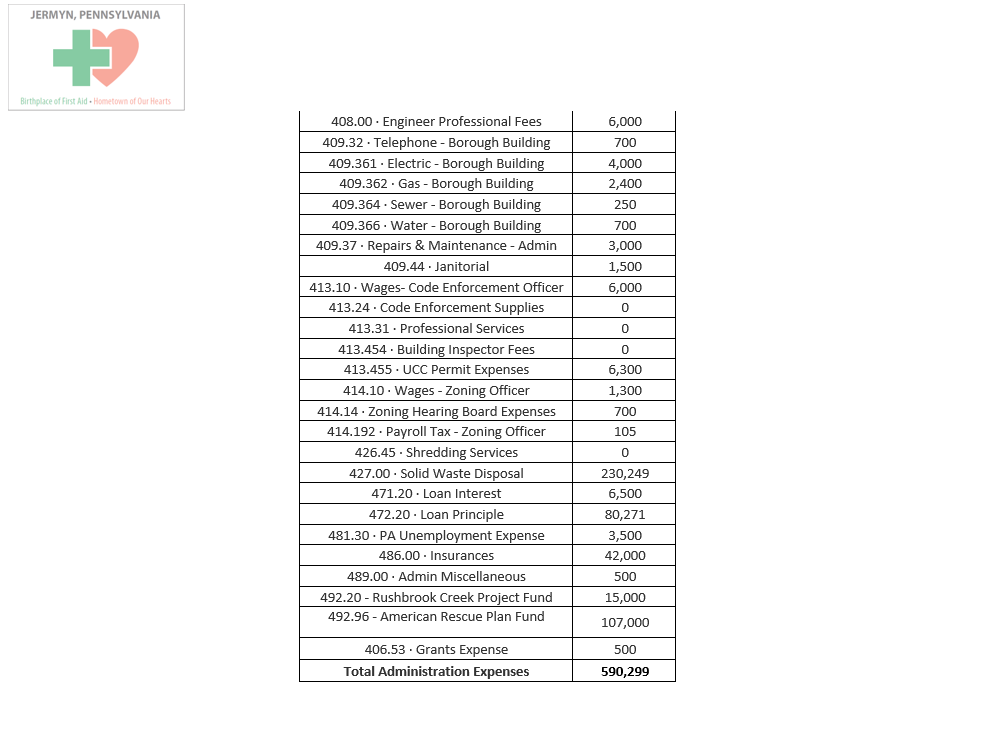 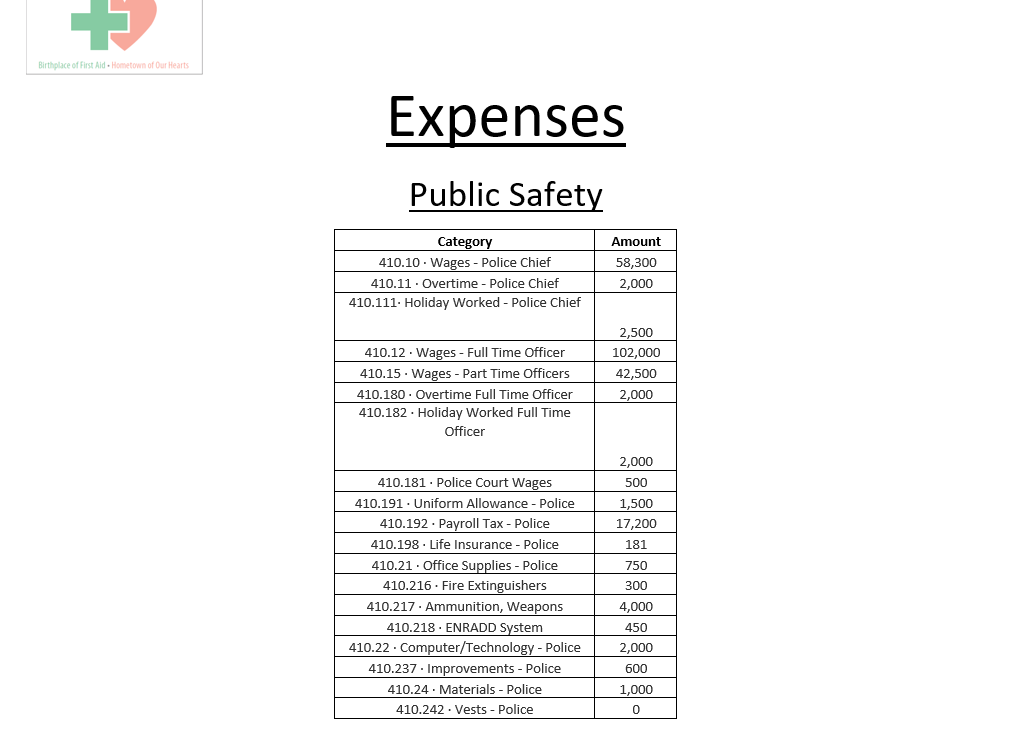 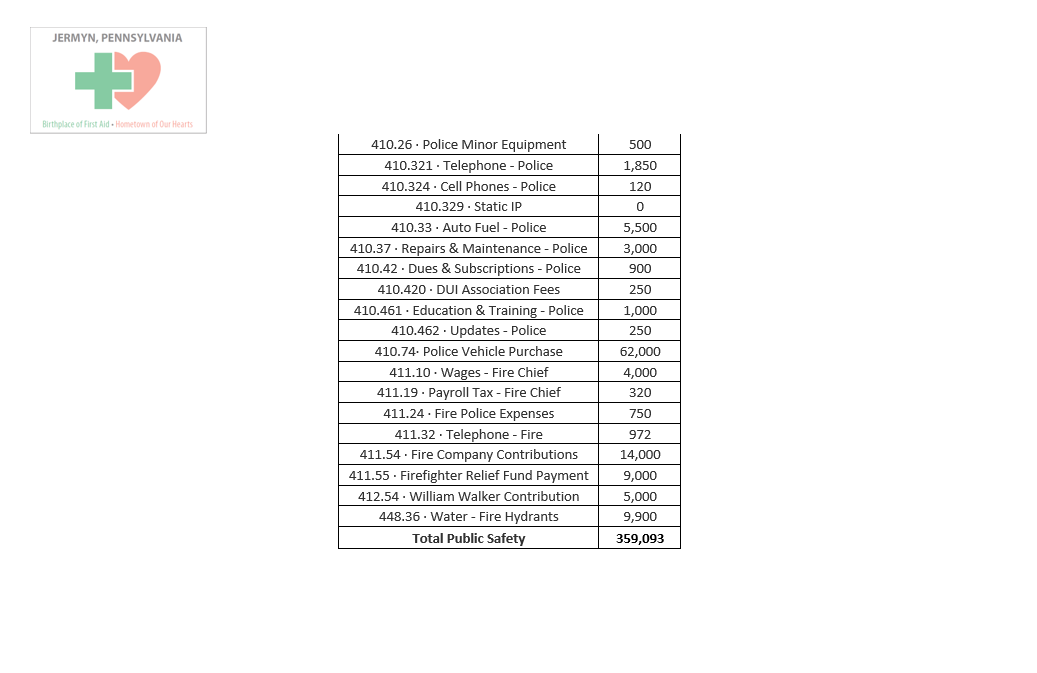 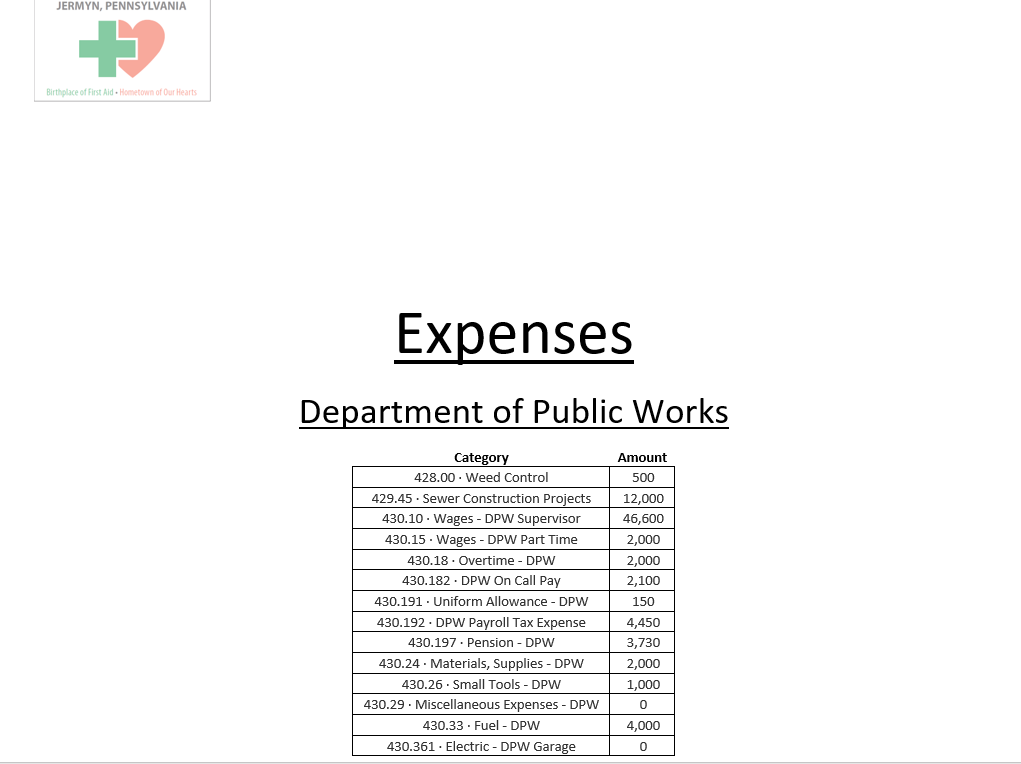 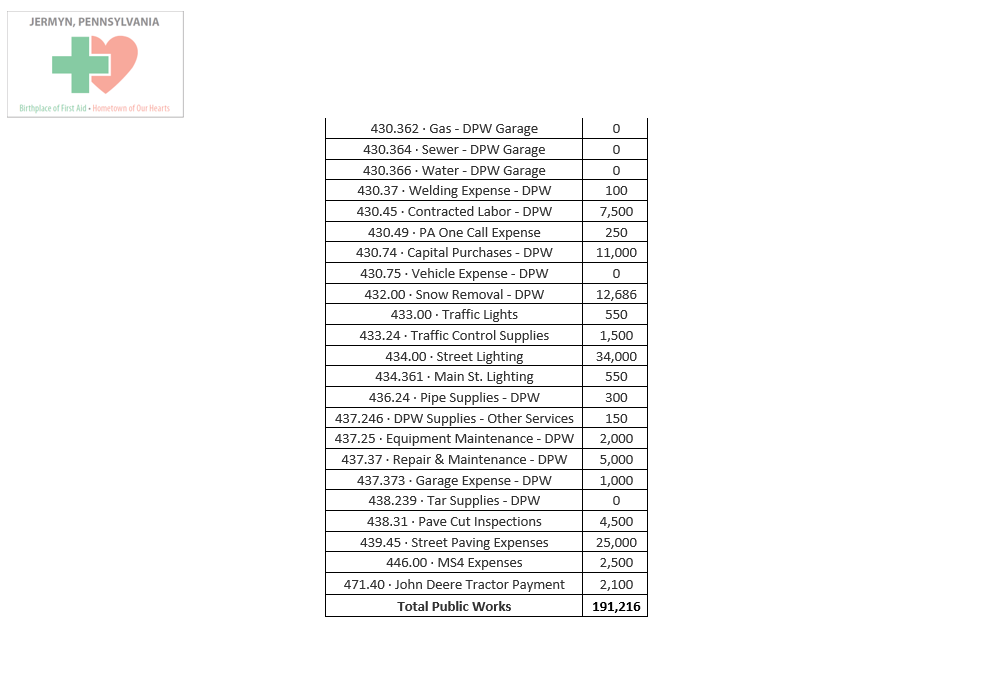 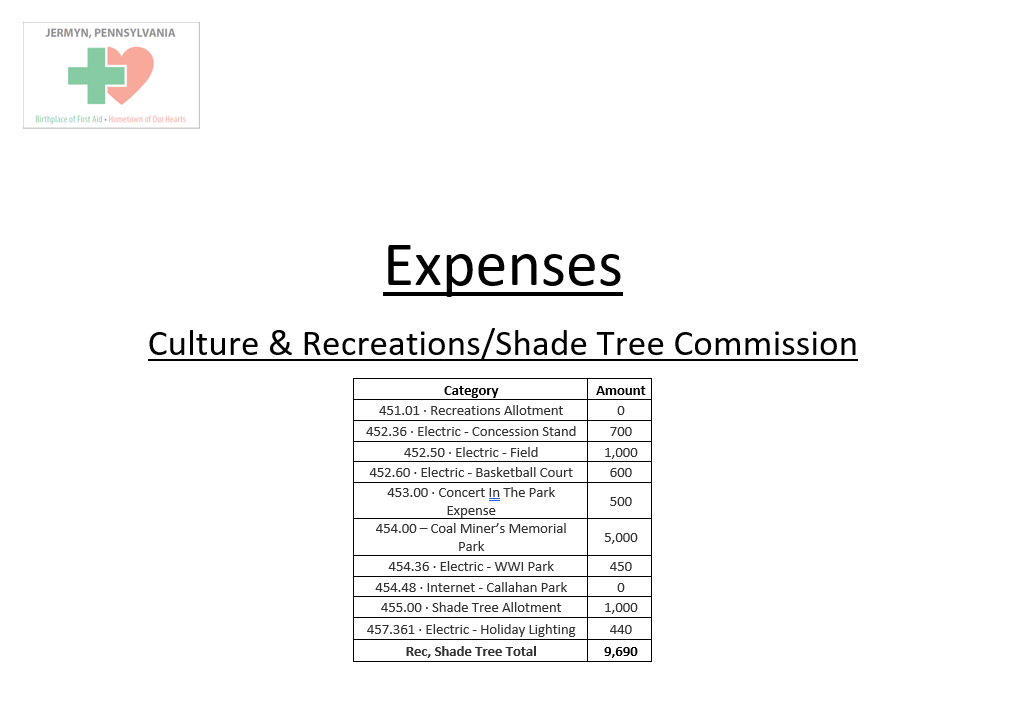 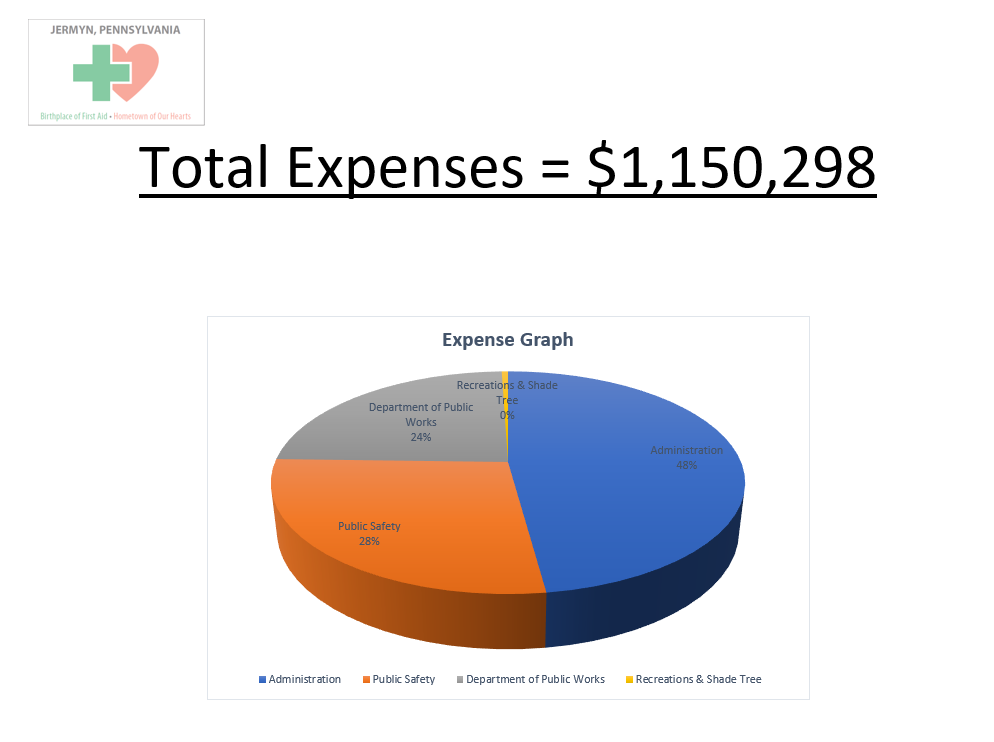 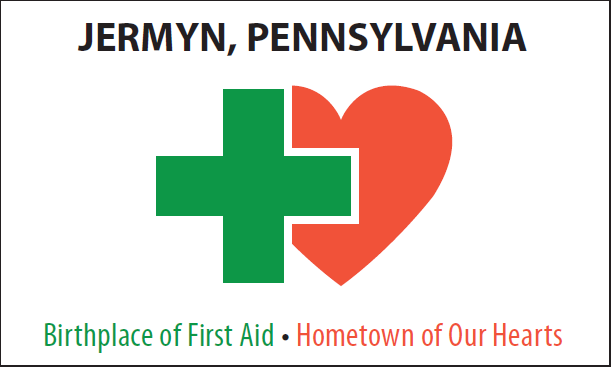